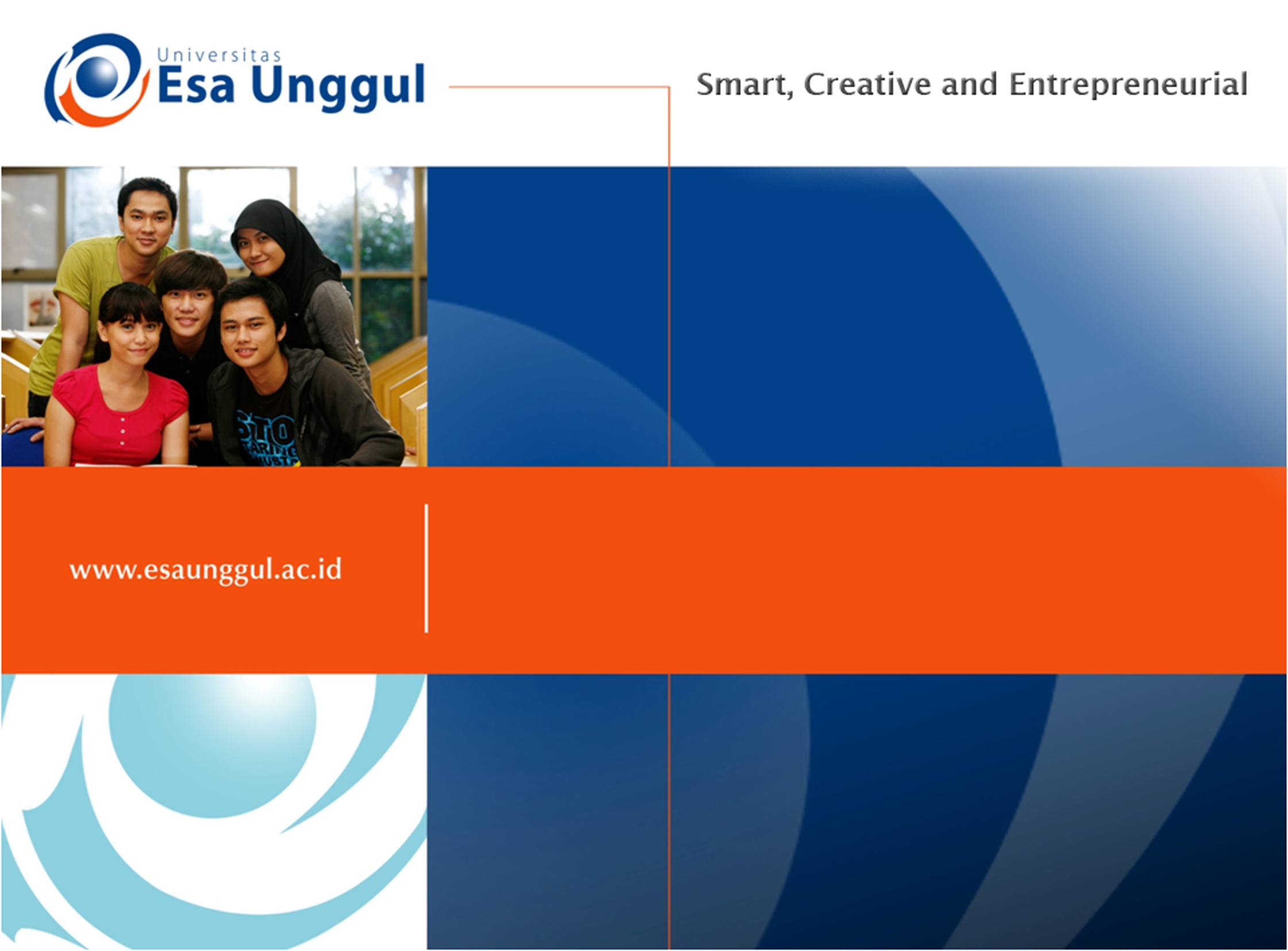 Sitokin
Dr.Henny Saraswati, S.Si, M,Biomed
Apa itu Sitokin?
Protein yang dikeluarkan oleh sel dan berfungsi pada sel tersebut atau sel-sel lain di sekitarnya

Fungsi sitokin adalah :
Mengaktivasi sel-sel imun untuk mengeliminasi mikroba
Mengatur hematopoiesis
Membantu terjadinya peradangan/inflamasi
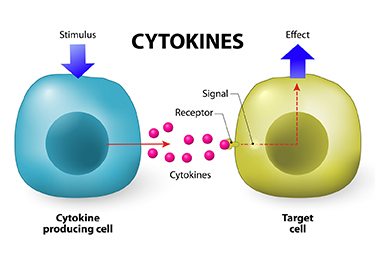 Beberapa nama spesifik sitokin
Sitokin merupakan istilah yang umum

Terdapat nama/istilah lain yang menunjukkan sel penghasil, sel target maupun cara kerja sitokin tersebut

Monokin  sitokin yang dihasilkan oleh sel makrofag
Limfokin  sitokin yang dihasilkan oleh limfosit
Interleukin  sitokin yang dihasilkan dan berfungsi untuk leukosit
Kemokin  berfungsi untuk menstimulasi pergerakan sel-sel respon imun ke tempat infeksi
Cara Kerja Sitokin
Terdapat 3 cara kerja sitokin :
Autokrin
Sitokin yang dihasilkan akan berfungsi pada sel yang memproduksinya
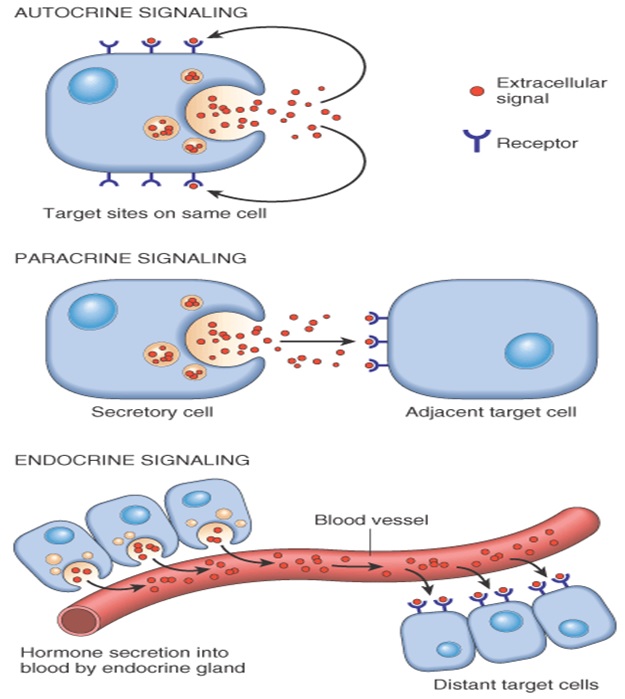 Cara Kerja Sitokin
Terdapat 3 cara kerja sitokin :
Parakrin
Sitokin yang dihasilkan akan berfungsi pada sel-sel di sekitarnya
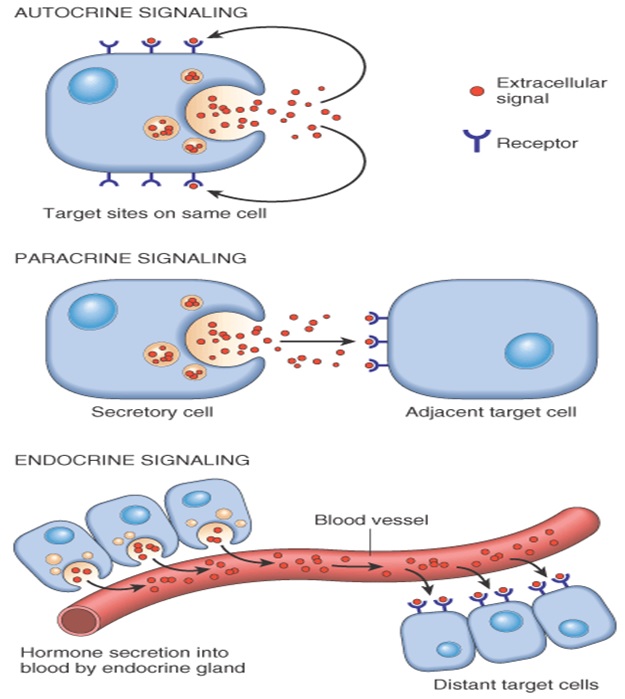 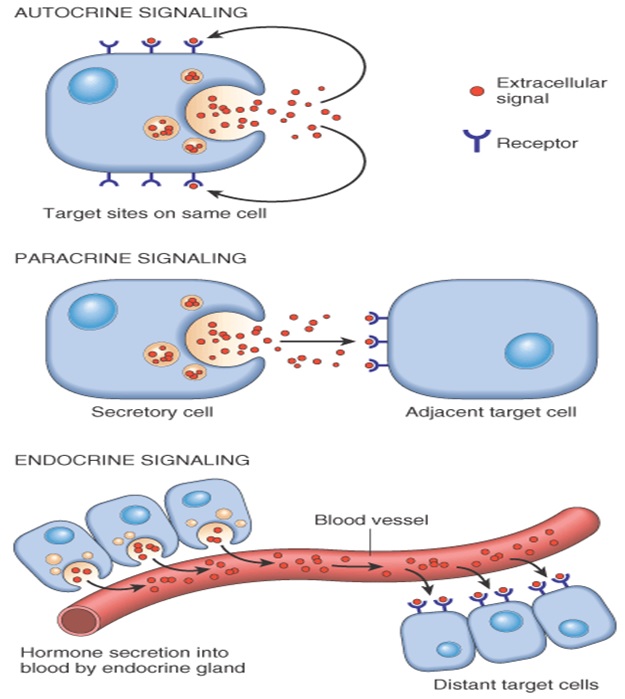 Cara Kerja Sitokin
Terdapat 3 cara kerja sitokin :
Endokrin
Sitokin yang dihasilkan akan berfungsi pada sel-sel yang letaknya jauh dari sel penghasil sitokin
Disebarkan melalui aliran darah
Contoh sitokin : hormon
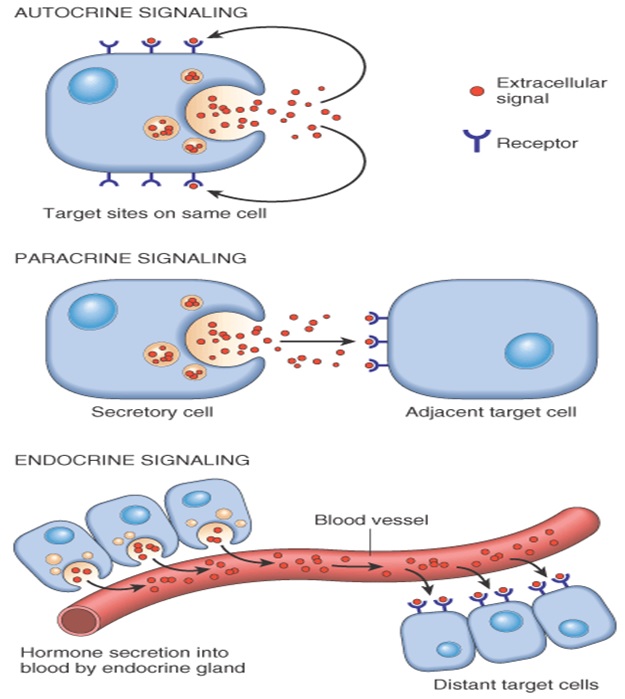 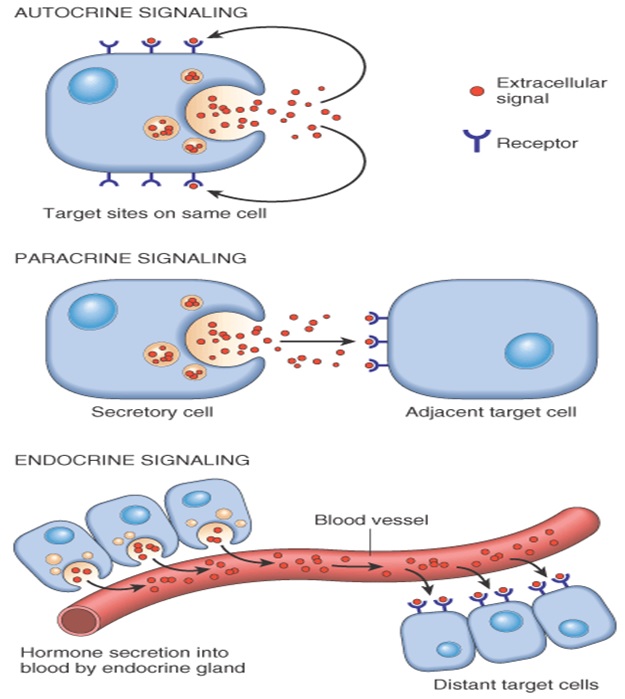 Kemampuan Kerja Sitokin
Kemampuan kerja sitokin antara lain :
Pleiotropisme  kemampuan satu jenis sitokin untuk bekerja pada beberapa sel target
Redundansi  kemampuan beberapa jenis sitokin untuk menstimulasi respon yang sama
Sinergi  kemampuan beberapa sitokin untuk bekerja sama menstimulasi suatu respon
Antagonisme  kemampuan suatu sitokin untuk menghambat kerja sitokin yang lain
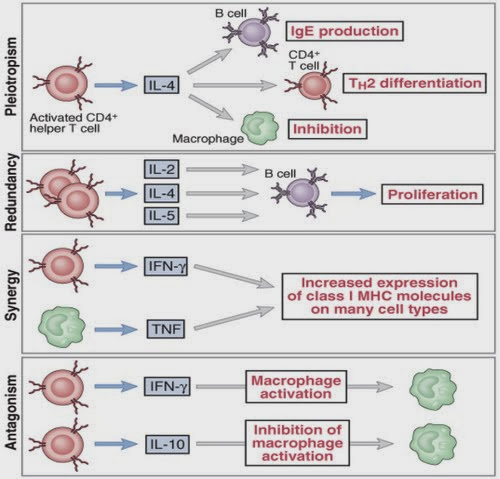 Kemampuan Kerja Sitokin
Abbas et al, 2010
Karakteristik Sitokin
Diproduksi setelah adanya aktivasi sel penghasil
Sitokin akan dihasilkan setelah sel penghasil mengalami aktivasi karena infeksi atau sinyal lain. Sitokin tidak disimpan dalam waktu lama.
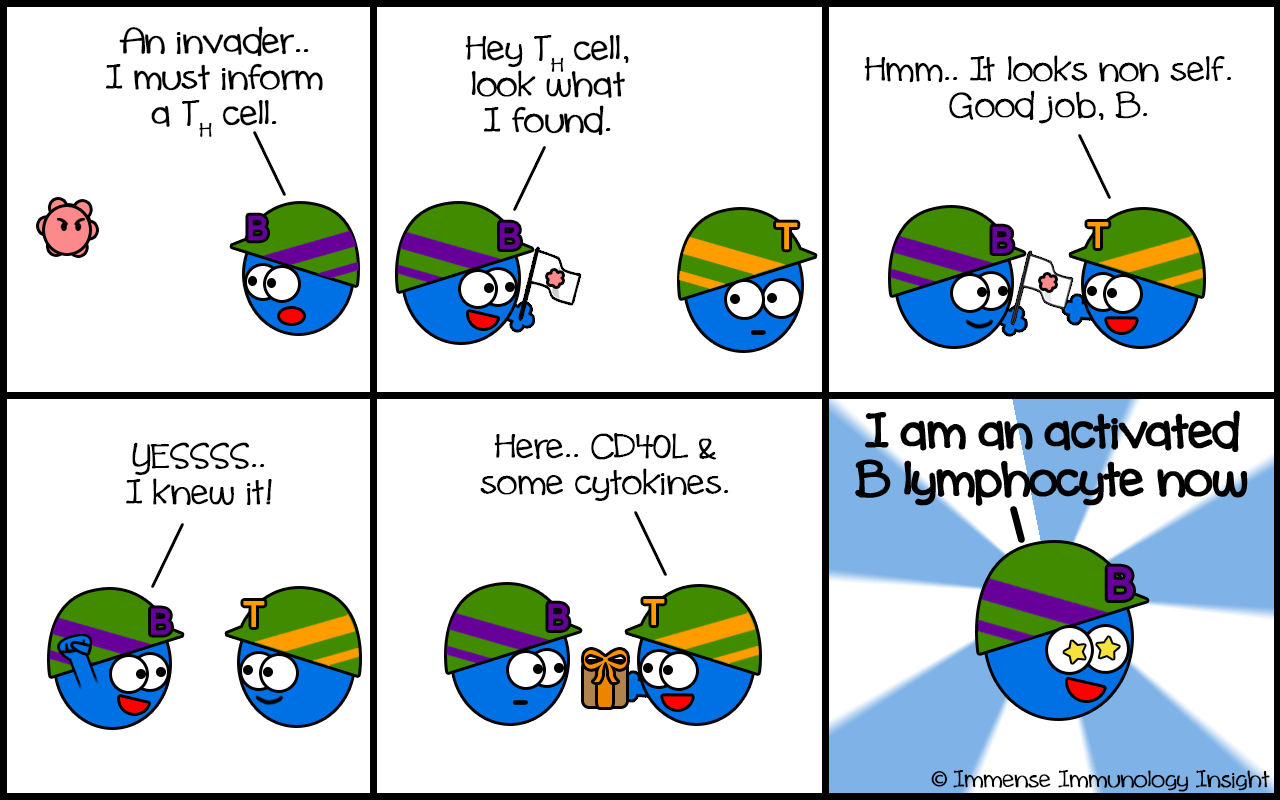 Karakteristik Sitokin
Setelah diproduksi sitokin akan diterima oleh sel target melalui ikatan dengan reseptor di permukaan sel
Reseptor sitokin bermacam-macam dan spesifik pada sel target tertentu
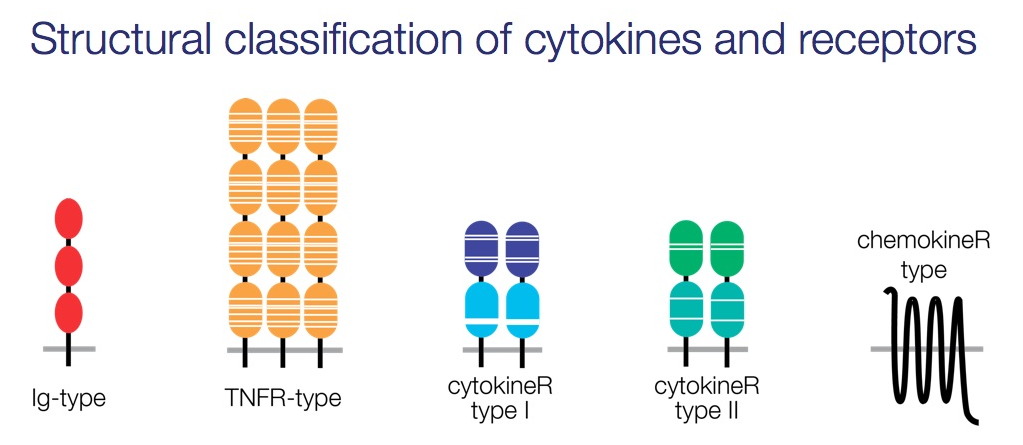 (www.nfs.unipv.it)
Karakteristik Sitokin
Terdapat sinyal eksternal yang mengatur ekspresi reseptor sitokin
Antigen dapat menstimulasi ekspresi reseptor sitokin sehingga akan banyak sitokin yang berikatan dengan reseptornya

Sitokin mengakibatkan perubahan ekspresi gen dari sel target
Sehingga dapat terjadi perubahan fungsi sel target dan juga perbanyakan sel target
Karakteristik Sitokin
Terdapat mekanisme pengaturan produksi sitokin (feedback mechanism)
Apabila sitokin sudah terlalu banyak, maka resepetor sitokin pada sel target akan dihambat. Sehingga tidak banyak sitokin yang akan sampai ke sel target
Penggolongan Sitokin
Penggolongan sitokin bisa berdasarkan fungsinya :
Sitokin pengatur respon imun non spesifik
Sitokin pengatur respon imun spesifik
Sitokin penstimulasi hematopoiesis
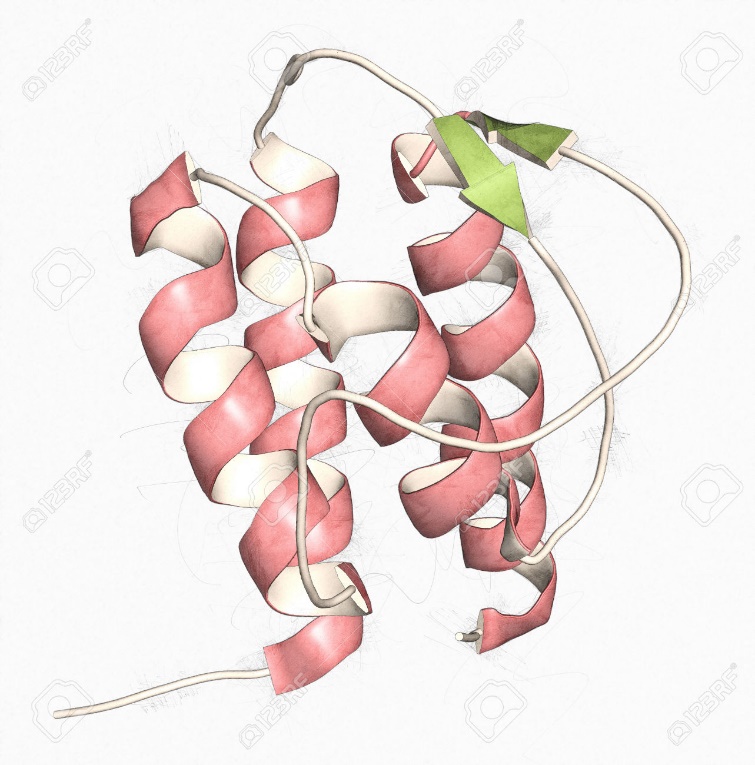 Sitokin Pengatur Respon Imun Non Spesifik
Sitokin ini berfungsi untuk membantu stimulasi respon imun non spesifik

Sitokin ini umumnya dihasilkan oleh sel-sel fagositik mononukleus (mis. Makrofag)

Contoh sitokin dalam golongan ini : TNF (Tumor Necrosis Factor), IL-12 (Interleukin 12)
TNF (Tumor Necrosis Factor)
Disebut juga dengan TNFα
Diproduksi oleh makrofag (sebagian besar), limfosit T, sel NK dan sel mast (sebagian kecil)
Fungsinya adalah menstimulasi sel-sel leukosit menuju ke tempat terjadinya infeksi dan menghilangkan patogen
Hal ini akan memunculkan peradangan/inflamasi
Sitokin ini banyak distimulasi oleh adanya infeksi bakteri gram negatif
Pergerakan Leukosit Menuju Tempat Infeksi
Pergerakan sel-sel leukosit menuju ke tempat infeksi memerlukan molekul reseptor 

Fungsi reseptor adalah mengikat leukosit (berikatan dengan molekul integrin) dan membantunya menuju tempat infeksi 

Reseptor ini dinamakan molekul adesi (adhesion molecule)

Molekul adesi terdapat pada sel-sel endotelial di pembuluh darah
Ikatan antara integrin dengan molekul adesi
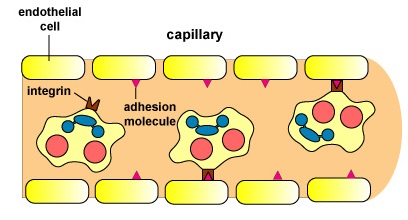 Produksi sitokin TNFα yang Berlebihan
Akan mengakibatkan sepsis (septic shock)

Pada kejadian sepsis, tubuh akan mengalami penurunan tekanan darah yang drastis setelah terjadi infeksi terutama bakteri gram negatif

Hal ini memicu kegagalan multi organ dan kematian
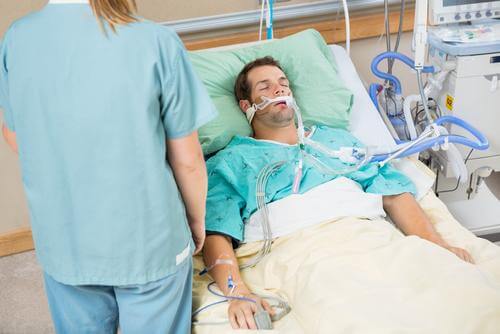 Sepsis
Apakah Kamu Tahu?
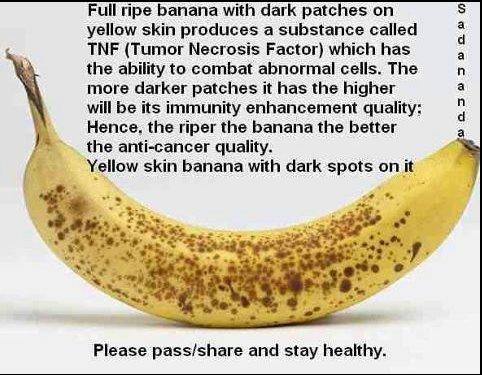 Interleukin-12 (IL-12)
Diproduksi oleh sel makrofag dan dendritik yang mengenali antigen

Fungsinya adalah :
Menstimulasi produksi Interferon-γ (IFNγ) oleh sel NK dan limfosit T  IFNγ ini akan mengaktifkan makrofag untuk fagositosis

Meningkatkan aktivitas sitotoksik pada sel NK dan limfosit T CD8+

Bersama dengan IFNγ membantu diferensiasi sel T helper menjadi TH1
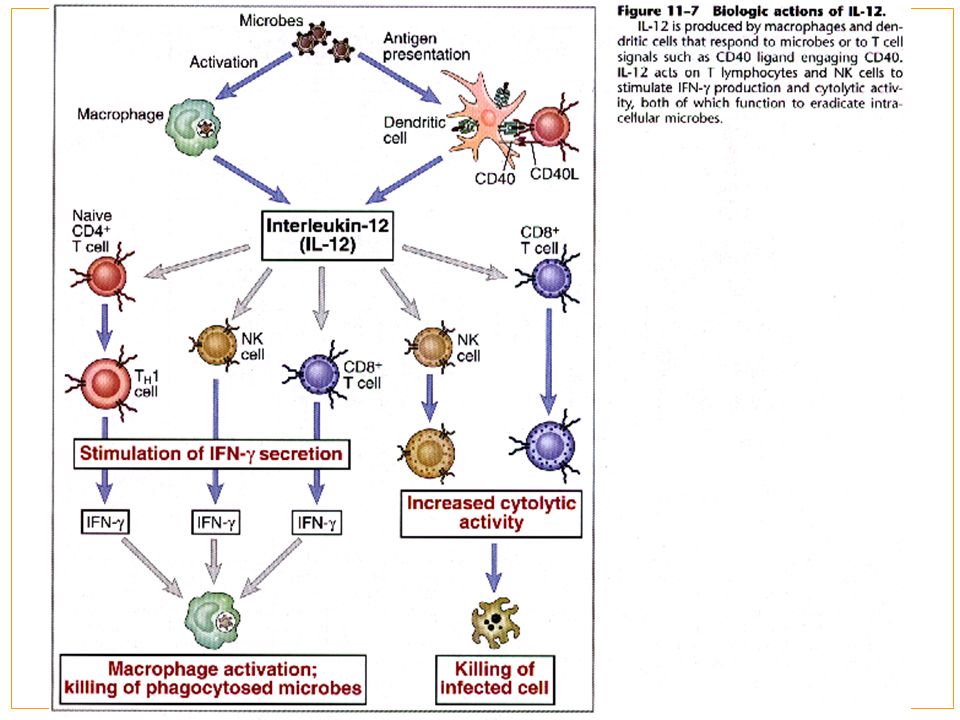 Cara Kerja IL-12
Abbas et al, 2010
Sitokin Pengatur Respon Imun Spesifik
Pada peranannya dalam mengatur respon imun spesifik, sitokin banyak diproduksi oleh sel limfosit T

Fungsinya adalah untuk stimulasi respon imun spesifik

Contoh sitokin dalam golongan ini : IL-2 dan IFNγ
Interleukin-2 (IL-2)
Diproduksi oleh sel limfosit T CD4+ yang mengenali antigen

Fungsinya adalah :
Membantu pertumbuhan, daya tahan, perbanyakan dan diferensiasi sel-sel limfosit T
Membantu perbanyakan dan diferensiasi sel NK serta meningkatkan aktivitas sitotoksiknya
Cara Kerja IL-2
Abbas et al, 2010
Interferon-γ (IFNγ)
Dihasilkan oleh sel-sel NK, limfosit T CD4+ dan CD8+

Fungsinya adalah :
Mengaktifkan makrofag untuk melakukan fagositosis terhadap mikroba
Diferensiasi sel T helper menjadi sel T helper 1 (TH1)
Menstimulasi produksi IgG dari sel B
Meningkatkan ekspresi MHC (Major Histocompatibility Complex) yang berperan dalam pengenalan antigen
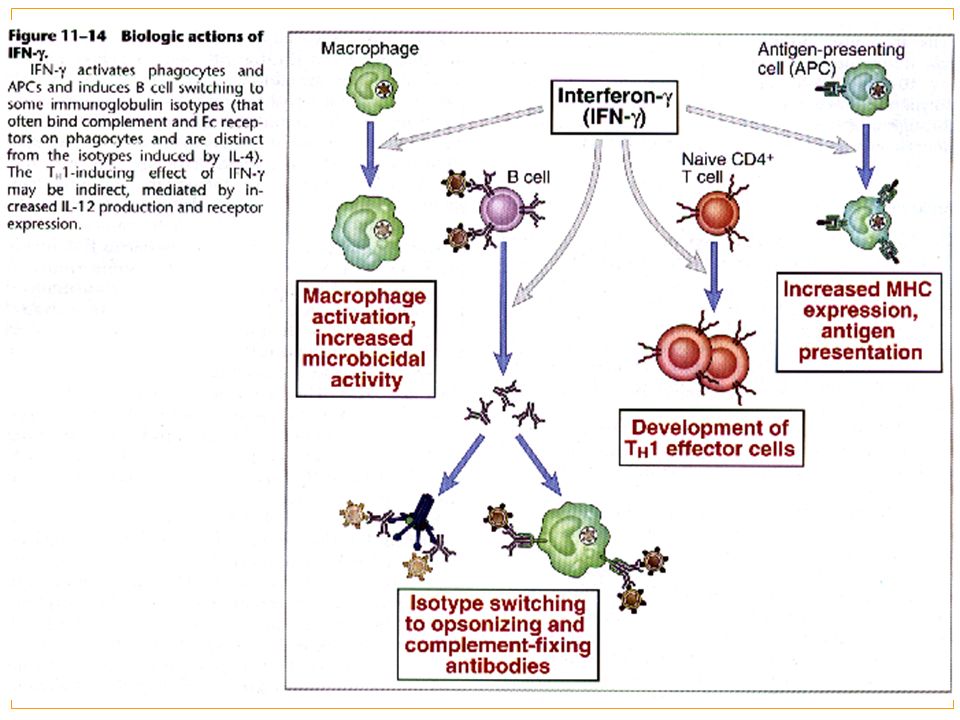 Cara Kerja IFNγ
Abbas et al, 2010
Sitokin Penstimulasi Hematopoiesis
Sitokin ini berperan dalam diferensiasi dan pembentukan sel-sel respon imun 

Menstimulasi sel-sel progenitor untuk membentuk bermacam-macam sel respon imun

Contoh sitokin dalam golongan ini adalah IL-7 dan GM-CSF (Granulocyte Macrophage Colony Stimulating Factor)
Sitokin Penstimulasi Hematopoiesis
IL-7 akan membantu pembentukan sel limfosit T dan B dari progenitor limfoid

GM-CSF akan membantu pembentukan sel dendritik dan monosit dari sumsum tulang
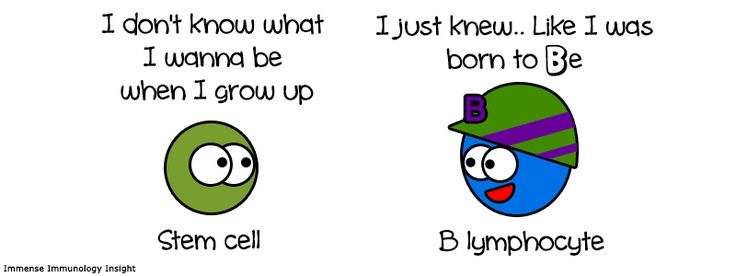 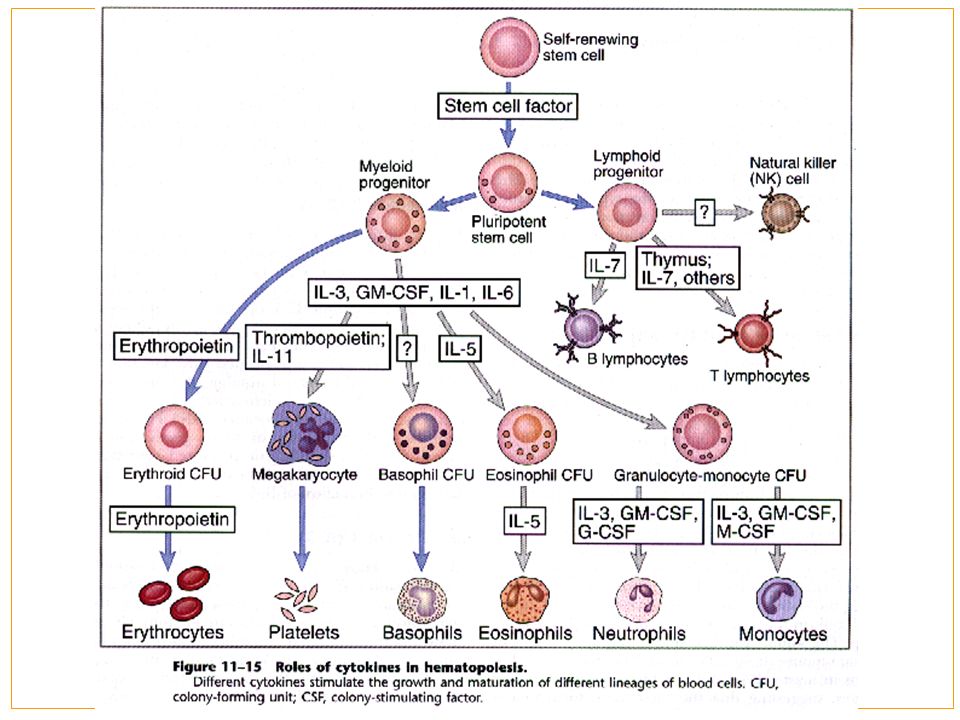 Cara kerja sitokin-sitokin penstimulasi hematopoiesis
Abbas et al, 2010
Kesimpulan???
Tugas
Cari sitokin-sitokin lain yang berperan dalam respon imun non spesifik, spesifik maupun hematopoiesis selain yang sudah disebutkan di dalam slide ini.
Jelaskan dan sebutkan sel-sel yang memperoduksinya dan cara kerja/fungsi kerjanya
Tulis pada kertas, dikumpulkan di akhir sesi perkuliahan ini
Tugas terstruktur untuk minggu depan
Cari salah satu penyakit
Sebutkan dan jelaskan :
Jenis patogennya
Lokasi patogen tersebut menginfeksi (menyerang organ/jaringan/sel apa?)
Cara penularannya (dari manusia ke manusia, dari hewan ke manusia)
Respon imun yang bertanggung jawab mengelimminasi patogen tersebut dari tubuh (baik non spesifik maupun spesifik)

Tugas dibuat dalam bentuk presentasi secara mandiri (tidak berkelompok)